Отчет 
об исполнении бюджета
 Гуково-Гнилушевского сельского поселения  
Красносулинского района 
за 2018  год
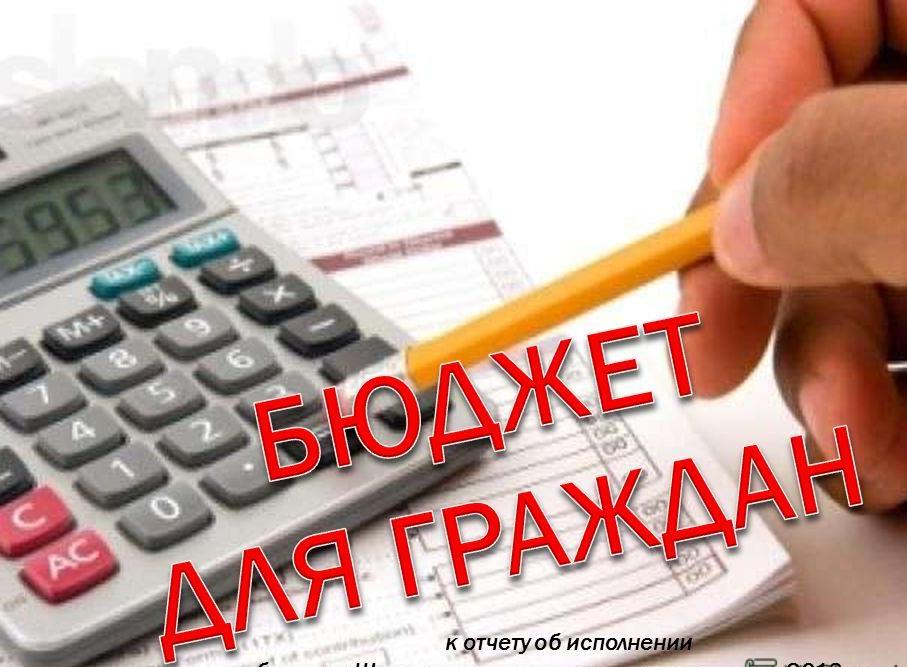 Итоги исполнения бюджета 
Гуково-Гнилушевского сельского поселения Красносулинского района за 2017– 2018 годы
Доходы бюджета 
Гуково-Гнилушевского сельского поселения 
Общий объем доходов:
2015 год – 13 721,7 тыс. рублей
2016 год – 13 020,3 тыс. рублей
Структура доходов бюджета поселения за 2018 год
Налоговые и неналоговые доходы – 3101.8  тыс. рублей
Расходы бюджета поселения 
за 2016 год по разделам
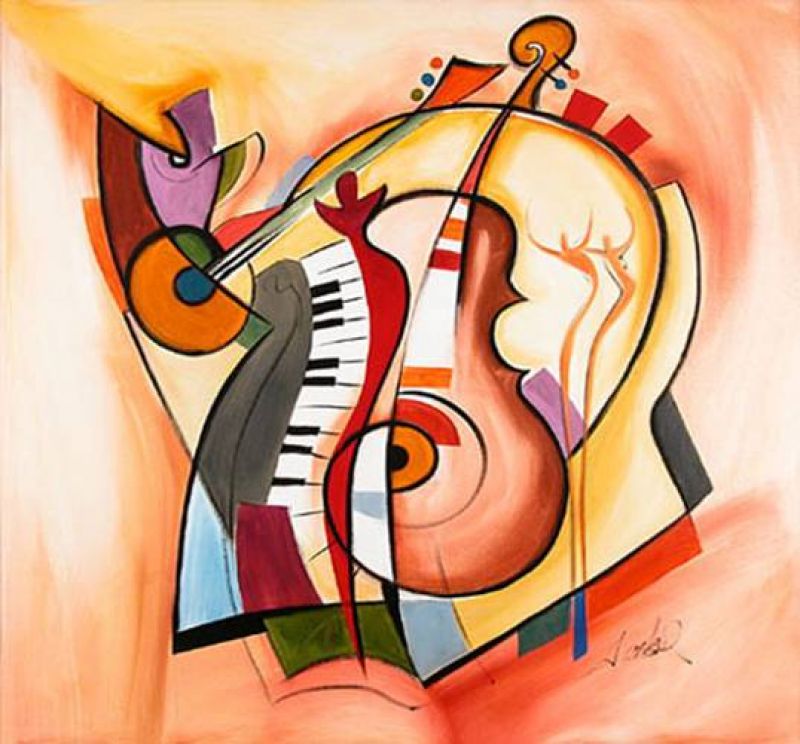 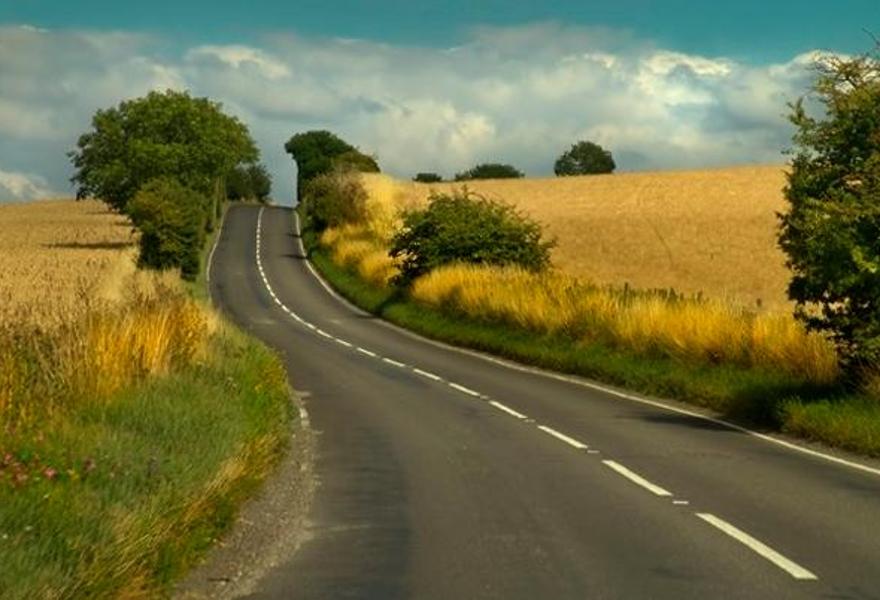 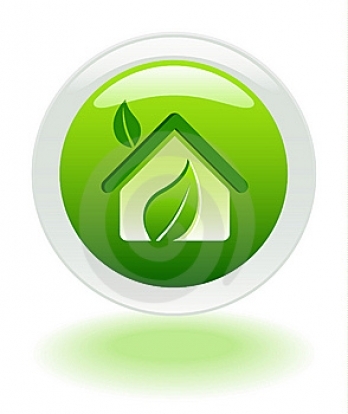 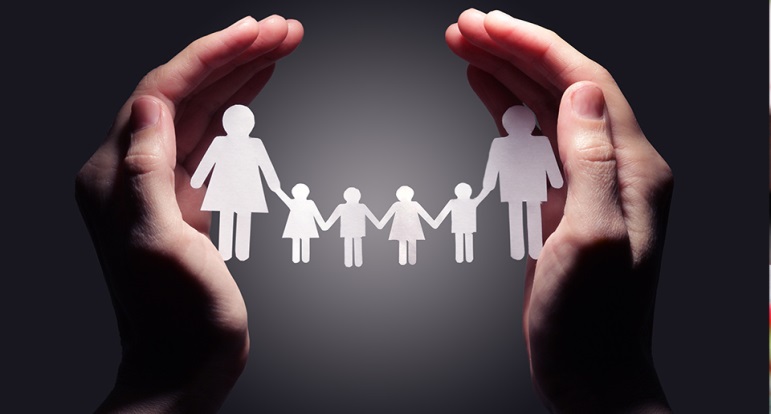 ДОРОЖНЫЙ ФОНД
Остатки на 01.01.2019 
(1.6 тыс. рублей)
Источники формирования дорожного фонда
Администрация Красносулинского района (627,5 тыс. рублей)
Межбюджетные транс ферты областного бюджета 
(200,0  тыс. рублей)
Расходы дорожного фонда
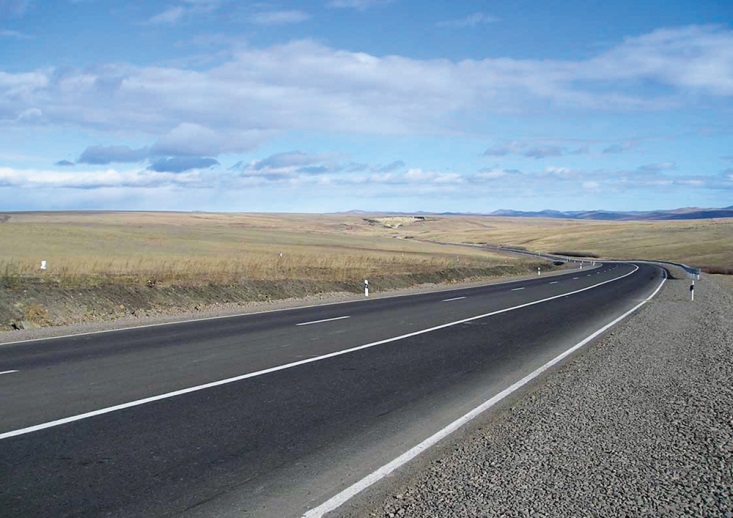 Жилищное хозяйство
                                                                                                                                                      1 759,6 тыс. рублей


(расходы бюджета поселения – 264,5  тыс. рублей)
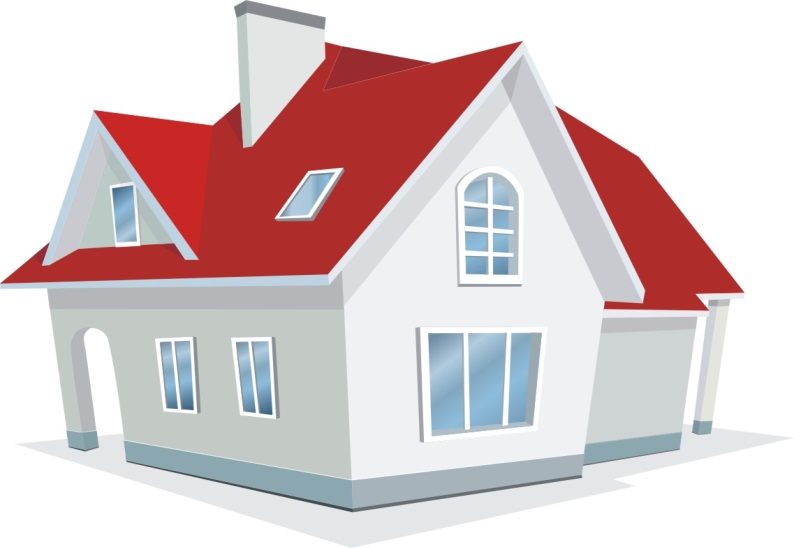 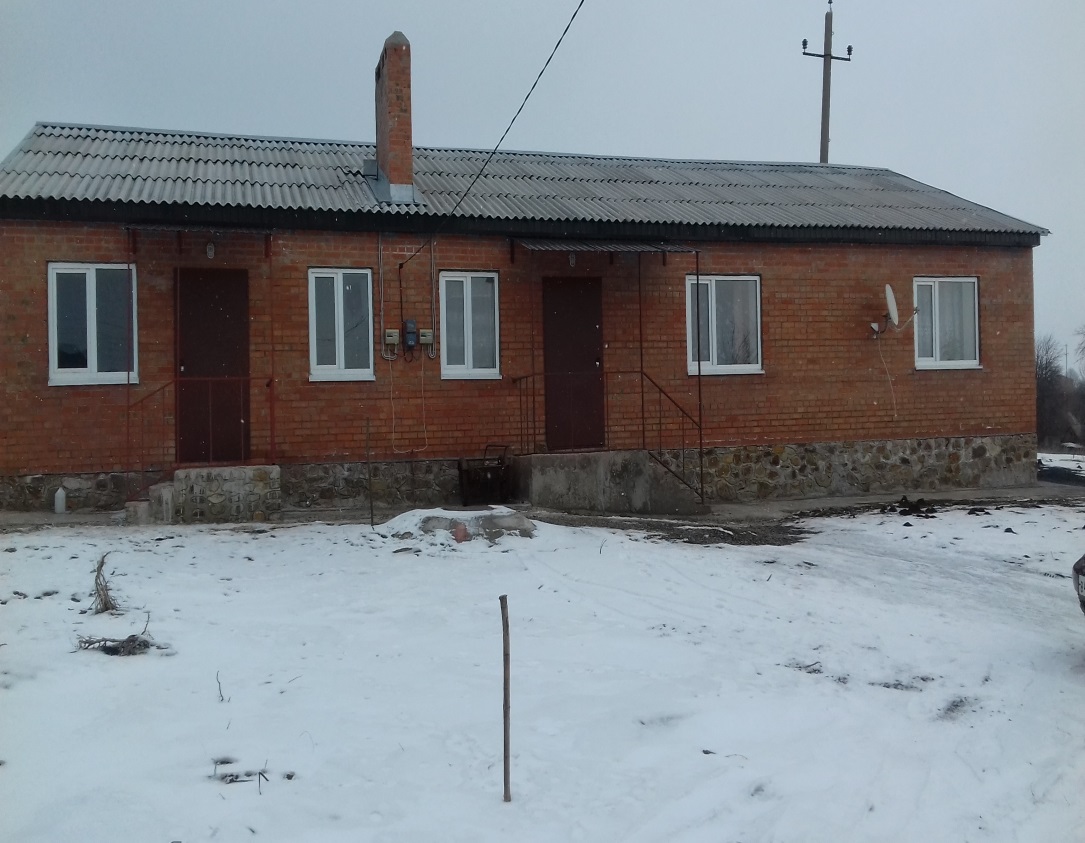